সবাইকে  শুভেচ্ছা
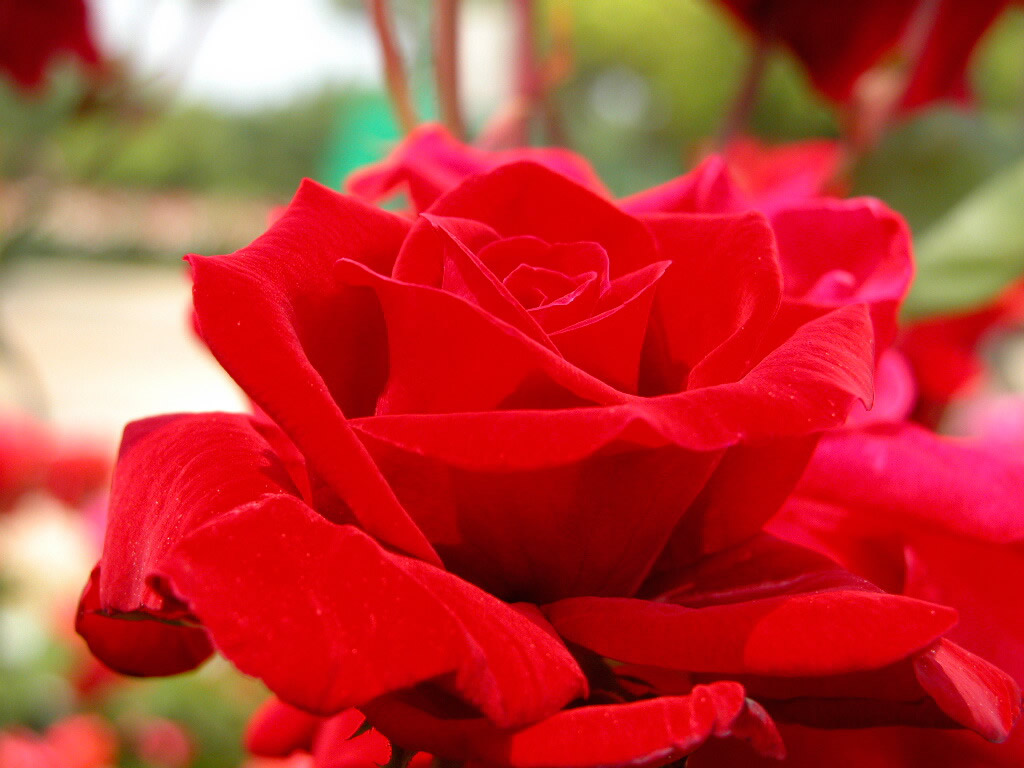 পরিচিতি
মোঃ মাহবুব হোসেন সিনিয়র  শিক্ষকএস,পি,পি, এম  উচ্চ বিদ্যালয়ছাতক, সুনামগঞ্জ । email: mahbubhossaoin30@gmail.comমোবাঃ ০১৭১২৬০৪৪৫৫
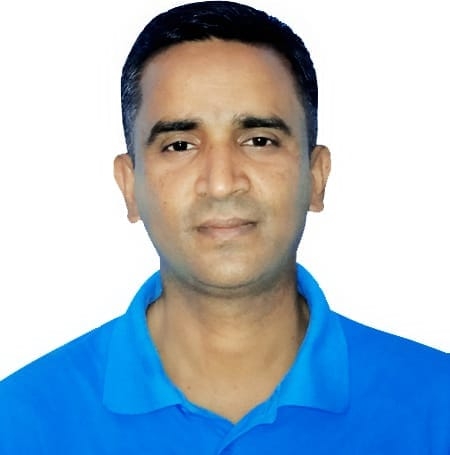 পাঠ পরিচিতি
শ্রেণীঃ নবম
বিষয়ঃ কৃষি শিক্ষা
অধ্যায়ঃ  চতুর্থ
 সময়ঃ ৫০ মিনিট
শিখন ফল
এই পাঠ শেষে শিক্ষার্থীরা-
 বিভিন্ন প্রকার ধানের জাতের নাম বলতে পারবে।
 বীজ তলার পরিচর্যা ব্যাখ্যা করতে পারবে।
 সার প্রয়োগের নিয়ম লিখতে পারবে।
 নানা রকমের পোকা ও কীট নাশক সম্পর্কে বর্ণনা করতে পারবে।
পাঠ পরিকল্পনা
নীচের চিত্রগুলি লক্ষ্য কর-
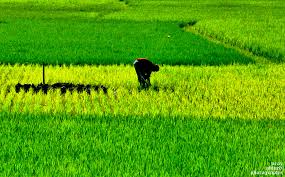 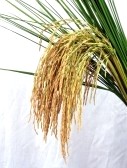 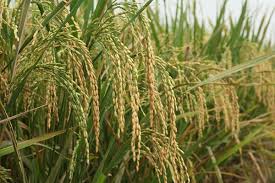 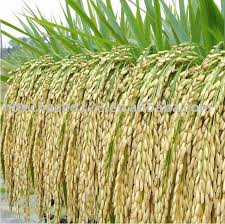 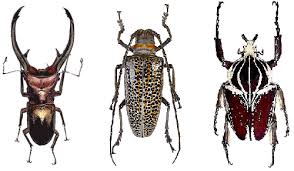 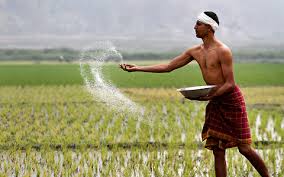 পাঠ শিরোনাম
ধান চাষ পদ্দ্বতি
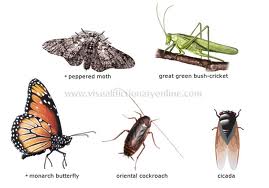 বীজ তলা
নিচের চিত্র গুলি দেখ-
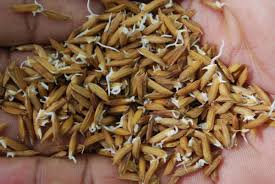 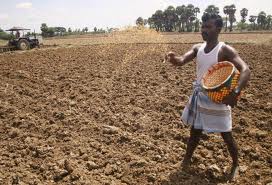 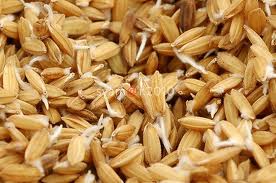 ধানের বীজ
১০ মিটার
১.৭
মিটার
বীজ তলা তৈরীর নকসা
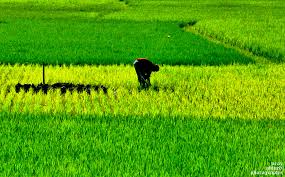 ধান বীজের চারা
তোমরা একক ভাবে নিচের প্রশ্নটির উত্তর লিখ।
প্রশ্নঃবীজ তলা তৈ্রি ও পরিচর্যা ব্যাখ্যা কর।
নানা ধরনের রাসায়নিক সার
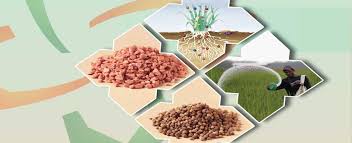 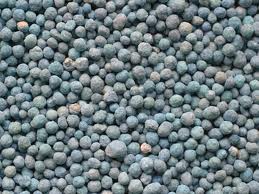 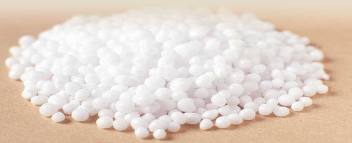 ইউরিয়া
এম,পি
টি,এসপি
শতক প্রতি সারের পরিমাণ
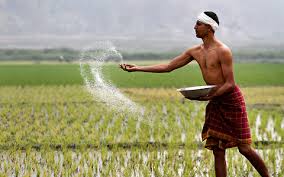 সার প্রয়োগের চিত্র।
তোমরা প্রতি দুই জনে জোড়া গঠন কর
এবং নিচের প্রশ্নটির উত্তর লিখ।

প্রশ্নঃসার প্রয়োগের নিয়ম ব্যাখ্যা কর।
বিভিন্ন প্রকার পোকা
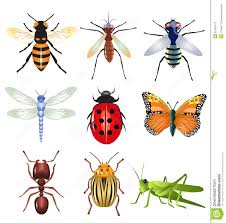 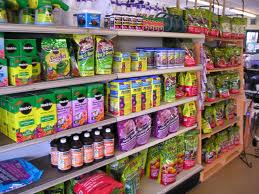 পোকা দমন ঔষধ
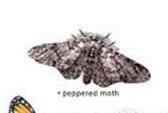 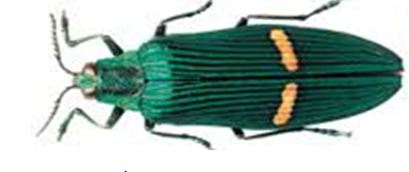 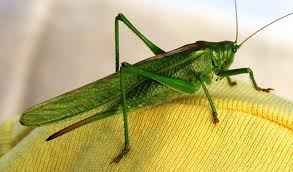 মাজরা পোকা
ঘাস ফড়িং
পামরি পোকা
তোমরা প্রতি ৫ জনে একটি দল গঠন কর ও
এক জন দল নেতা নির্বাচন কর।
প্রশ্নঃ তিনটি পোকার ক্ষতিকর দিক এবং দুইটি ঔষধের
  নাম লিখ ।




।
উত্তর
মাজরা পোকা- ধানের মাঝডগা ও শিষের ক্ষতি করে।

ঘাস ফড়িং- ধানের গুড়ায় বসে রস চুষে খায়।

পামড়ি পোকা -ধানের পাতার সবুজ অংশ খেয়ে ফেলে।
ঔষধের নাম-১।ডায়াজিনন-৬০/সুমিথিয়ন
                 ২।বাসুডিন/ফুরাডান
মুল্যায়ন
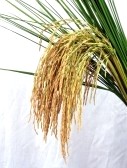 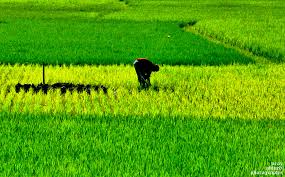 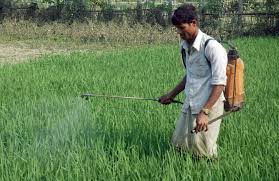 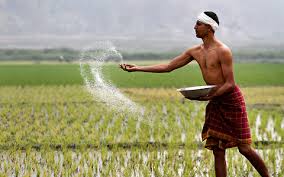 ক)ধানের জাত কয়টি?
খ)বীজ তলার ব্যখ্যা  দাও।
গ)সার প্রয়োগের বর্ণনা কর।
ঘ)ধানের পরিচর্যায় পোকা দমন বিশ্লেষণ কর।
বাড়ির কাজ
তিনটি উপকারি ও তিনটি অপকারি পোকার নাম লিখে আনবে।।
সবাইকে  শুভেচ্ছা
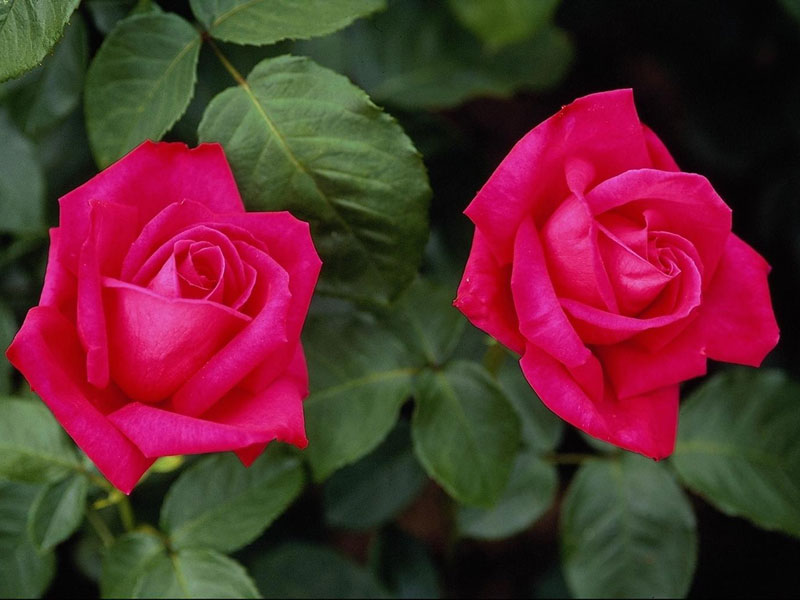